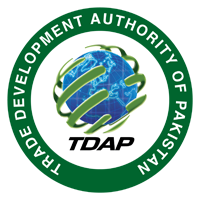 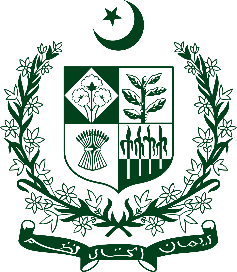 Government of Pakistan
Trade Development Authority of Pakistan
(Services, Halal & New Opportunities Division)
***
Product Listing on amazon
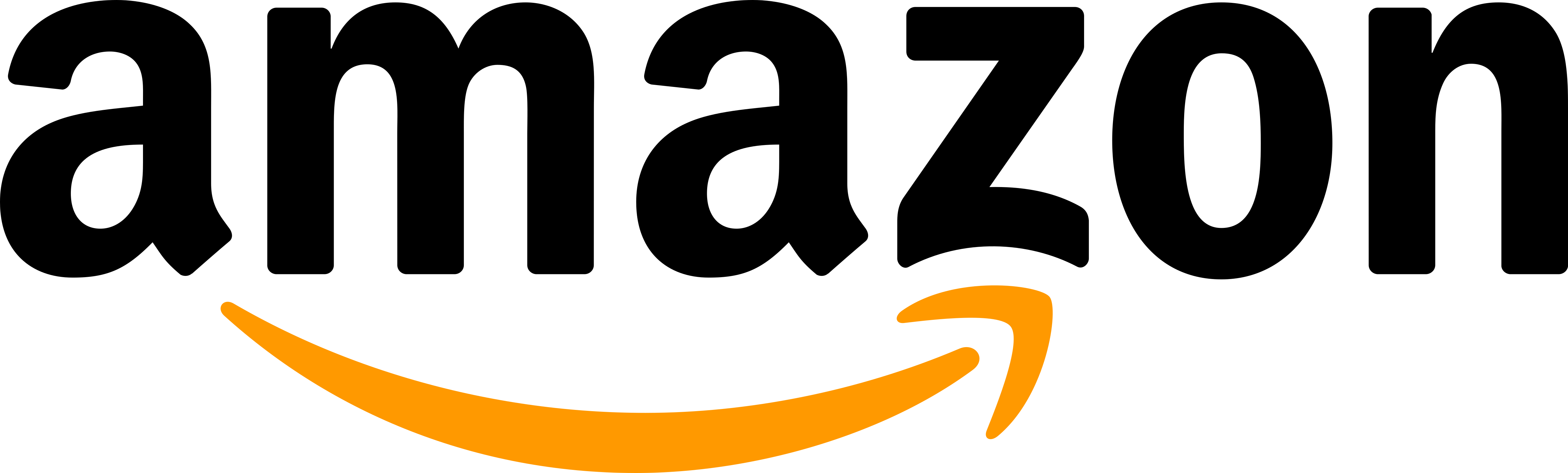 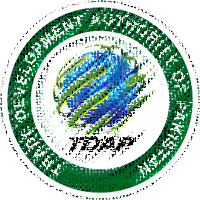 Adil Mukhtar
Asst. Director E-Commerce 
TDAP
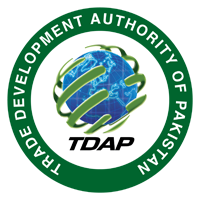 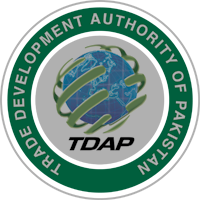 اپنے بیچنے والے مرکزی اکاؤنٹ میں لاگ ان کرنے کے بعد ، انوینٹری ڈراپ ڈاؤن مینو کے تحت 
“Add a Product"
پر کلک کریں۔
 نوٹ:
 آپ 
“Add Products via Upload“
 پر کلک کرکے بھی مصنوعات اپ لوڈ کرسکتے ہیں۔
STEP #1
After logging into your Seller Central account, click on “Add a Product” under the Inventory drop down menu. (Note: You can also upload products by clicking on “Add Products via Upload”. This method is beneficial for various kinds of products, but if this is your first listing, you may be overwhelmed by the spreadsheets involved.)
2
Adil Mukhtar - TDAP
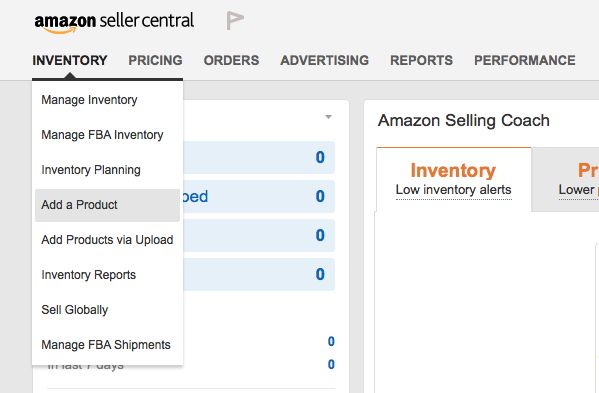 3
Adil Mukhtar - TDAP
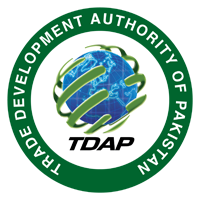 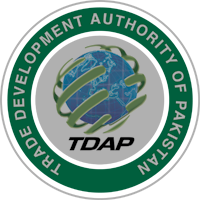 پروڈکٹ شامل کریں کے صفحے پر ، آپ تین طریقوں میں سے انتخاب کرسکتے ہیں۔ 
پہلے ، آپ ایک ایسی مصنوعات شامل کرسکتے ہیں جو ایمیزون پر پہلے سے موجود ہے۔ آپ نام یا پروڈکٹ کے ذریعہ پروڈکٹ کو تلاش کرکے یہ کام کرسکتے ہیں۔
 دوسرا ، آپ تلاش کے خانے کے بالکل نیچے "ایک نئی مصنوع کی فہرست بنائیں" پر کلک کر سکتے ہیں۔ اگر آپ بالکل نیا پروڈکٹ اپ لوڈ کررہے ہیں جو فی الحال ایمیزون پر فروخت نہیں ہورہا ہے تو اس کو استعمال کرنا ہے۔ 
تیسرا ، اگر آپ بیک وقت ایک سے زیادہ مصنوعات اپ لوڈ کرنا چاہتے ہیں تو ، آپ اسکرین کے دائیں طرف "بلک اپلوڈ" خصوصیت استعمال کرسکتے ہیں۔
STEP # 2
On the Add a Product page, you may choose from three methods. First, you can add a product which is already on Amazon. You can do this by searching for the product by name or product ID. Second, you can click on “Create a new product listing” just below the search box. This is to be used if you are uploading a brand new product that is not currently selling on Amazon. Third, if you’re wanting to upload multiple products at once, you can use the “bulk upload” feature to the right of the screen.
4
Adil Mukhtar - TDAP
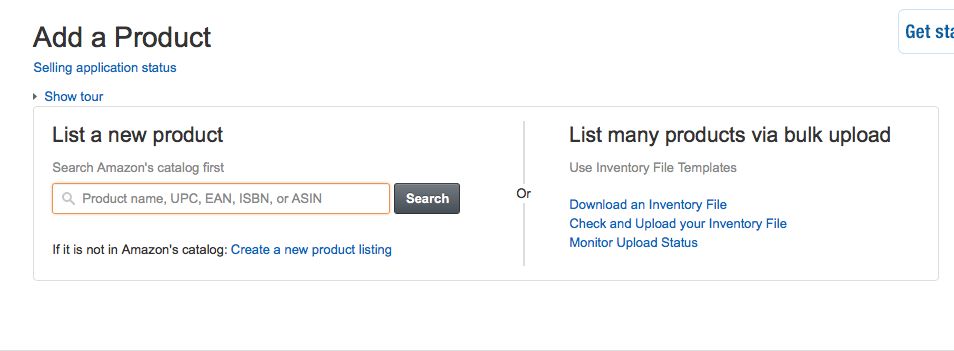 5
Adil Mukhtar - TDAP
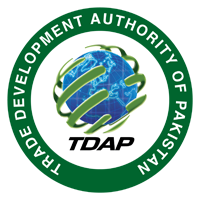 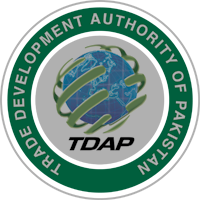 ایک بار جب آپ نے
 “Create a New Product Listing" 
پر کلک کیا تو ، آپ سے ایمیزون کے زمرے میں اپنی نئی مصنوعات تفویض کرنے کو کہا جائے گا۔ 
آپ کو دو طریقوں میں سے ایک زمرہ مل سکتا ہے: 
تلاش کی خصوصیت کا استعمال کرتے ہوئے
 یا
 زمرہ جات کو براؤز کرکے۔
STEP # 3
Once you’ve clicked on “Create a new product listing”, you’ll be asked to assign your new product to an Amazon category. You may find the category one of two ways: using the search feature or by browsing the categories.
6
Adil Mukhtar - TDAP
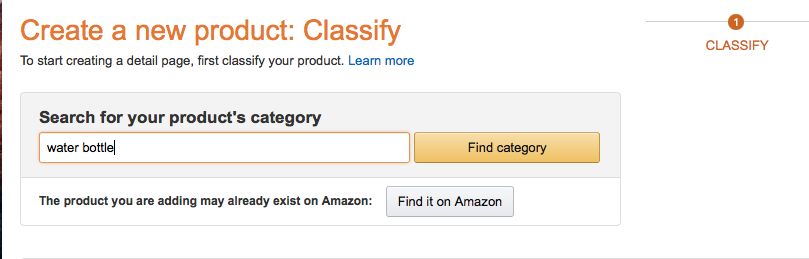 7
Adil Mukhtar - TDAP
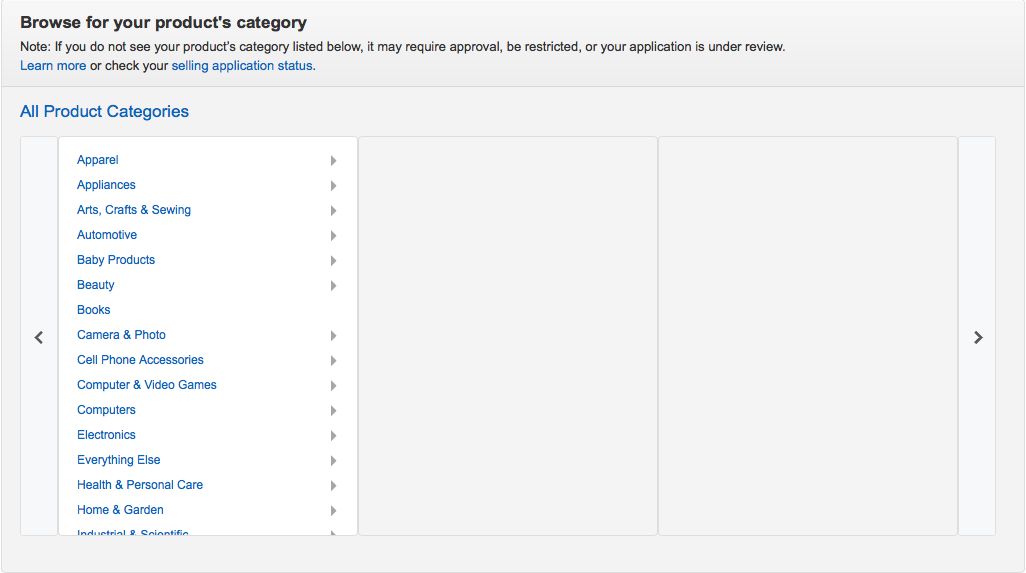 8
Adil Mukhtar - TDAP
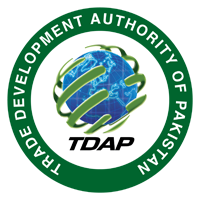 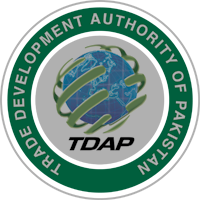 سرچ بار میں اپنے پروڈکٹ کو ٹائپ کرنے کے بعد ، آپ کو اس مخصوص پروڈکٹ کے لئے تمام ممکنہ زمرے دئے جائیں گے۔ 
میری پانی کی بوتل کے لئے مجھے 12 مختلف انتخاب دیئے گئے ہیں جس میں میری پانی کی بوتل فٹ ہوگی۔ اپنی مصنوعات کے لئے ایک مناسب انتخاب کریں۔
STEP # 4
After typing your product into the search bar, you’ll be given all of the possible categories for that specific product. For my water bottle, I am given 12 different choices in which my water bottle will fit. Choose the one that is most appropriate to your product.
9
Adil Mukhtar - TDAP
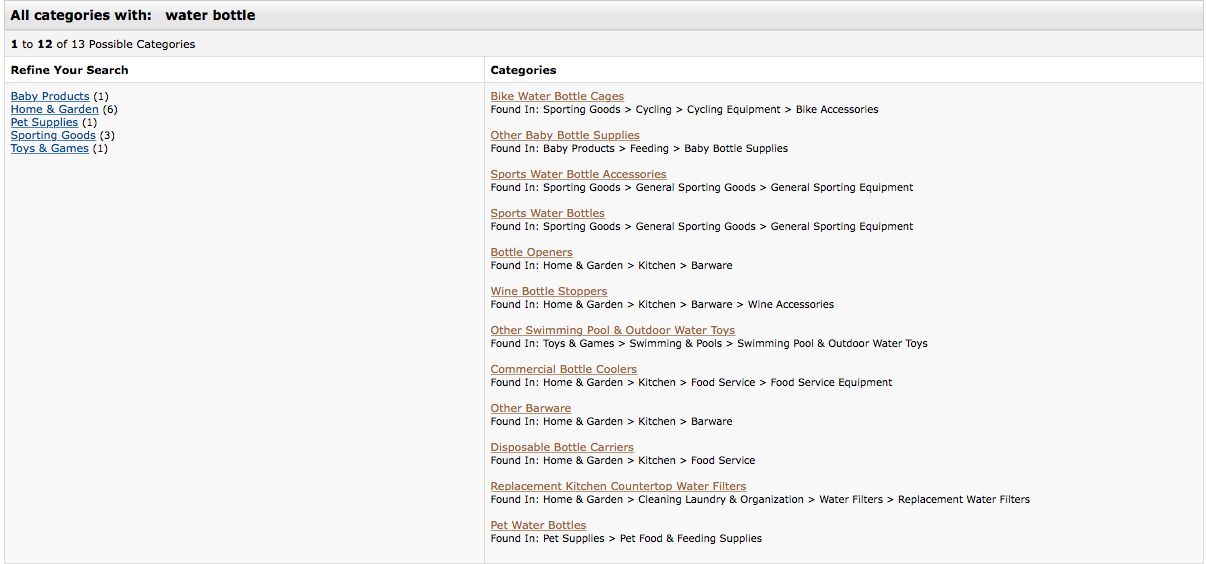 10
Adil Mukhtar - TDAP
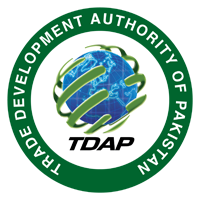 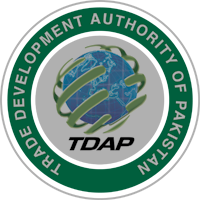 اپنے نئے پروڈکٹ کے لسٹنگ انفارمیشن کو پُر کریں۔
 اگلے صفحے پر ، آپ دیکھیں گے کہ آپ کی فہرست سازی کی معلومات کو 7 ٹیبز میں تقسیم کیا گیا ہے:
 اہم معلومات
  تغیرات
  پیش کش 
 تصاویر 
 تفصیل 
 مطلوبہ الفاظ 
اور مزید تفصیلات
STEP # 5
Fill in the Listing Info for your new product. On the next page, you’ll notice that your listing information is divided into 7 tabs: Vital Info, Variations, Offer, Images, Description, Keywords, and More Details.
11
Adil Mukhtar - TDAP
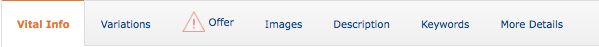 12
Adil Mukhtar - TDAP
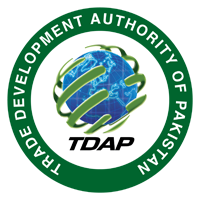 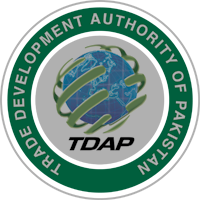 آپ کی مصنوع کا نام وہ عنوان ہوگا جو ہر صارف آپ کی فہرست میں دیکھتا ہے۔ یہ ضروری ہے کہ آپ اپنے عنوان میں زیادہ سے زیادہ مطلوبہ الفاظ اور خصوصیات کو پیک کریں۔ اپنے پروڈکٹ کا نام بطور

 “Water Bottle“

 استعمال کرنے کے بجائے ، میں نے
 “Lightweight Insulated Water Bottle, 18 oz., for hiking, camping, biking, and work”
 استعمال کیا 
میرا عنوان تب تک جاری رہ سکتا ہے جب تک کہ میں 250 حروف کی حد میں ہوں۔
STEP # 5Tab #011. Product Name
Your product name will be the title each customer sees on your listing. It’s essential that you pack as many keywords and features as possible into your title. Instead of simply using “Water Bottle” as my product name, I used “Lightweight Insulated Water Bottle, 18 oz., for hiking, camping, biking, and work”. And my title could continue as long as I stay within the 250 characters limit.
13
Adil Mukhtar - TDAP
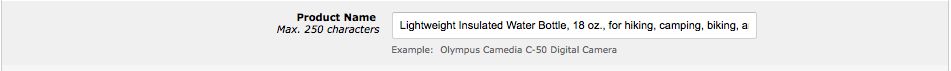 14
Adil Mukhtar - TDAP
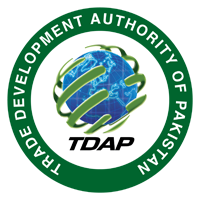 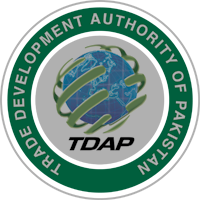 STEP # 5Tab #012. Manufacturer and Brand Name
اگر آپ خود اپنا نجی لیبل مصنوعات بیچ رہے ہیں تو ، آپ ان دونوں شعبوں کے لئے اپنے برانڈ / کمپنی کا نام صرف استعمال کریں گے۔
If you’re selling your own private-label product, you’ll simply use your brand/company name for both of these fields.
15
Adil Mukhtar - TDAP
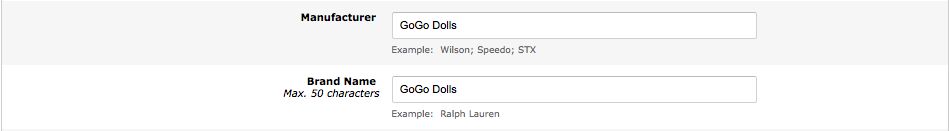 16
Adil Mukhtar - TDAP
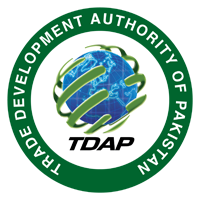 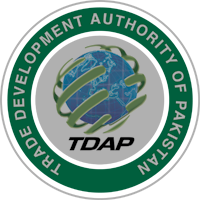 STEP # 5Tab #013. Manufacturer Part Number
آپ کو اس کی ضرورت نہیں ہوگی جب تک کہ آپ کی مصنوعات کسی دوسری مصنوع کا متبادل حصہ نہ ہو
You won’t need this unless your product is actually a replacement part for another product.
17
Adil Mukhtar - TDAP
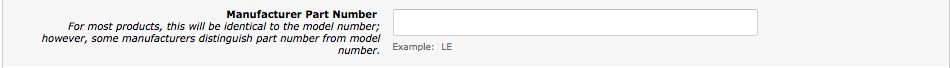 18
Adil Mukhtar - TDAP
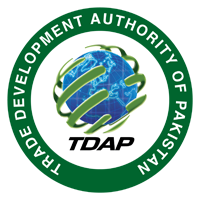 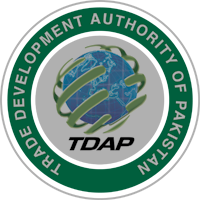 چونکہ میں پانی کی بوتلیں 
2 یا 3 پیکٹ فروخت نہیں کررہا ہوں ، اس لئے میں یہاں 1 داخل کروں گا۔
STEP # 5Tab #014. Package Quantity
Since I’m not selling a 2 or 3 pack of water bottles, I’ll enter 1 here.
19
Adil Mukhtar - TDAP
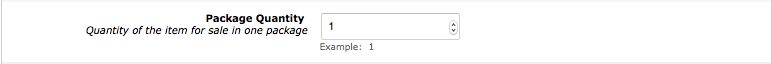 20
Adil Mukhtar - TDAP
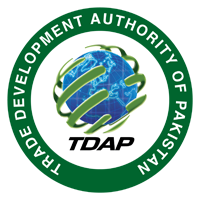 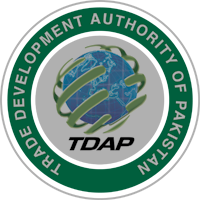 فیلڈ کے اندر کلک کریں تاکہ آپ کو منتخب کرنے کے لئے مواد کی ایک فہرست دی جاسکے۔ پانی کی بوتل پلاسٹک سے بنی ہے۔
STEP # 5Tab #015. Material Type
Click inside the field to be given a list of materials to choose from. Water bottle is made of plastic.
21
Adil Mukhtar - TDAP
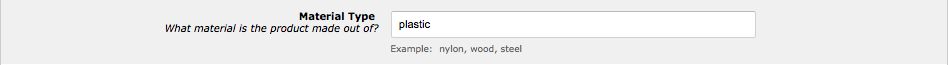 22
Adil Mukhtar - TDAP
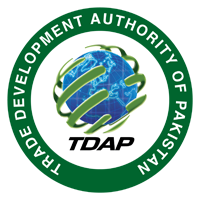 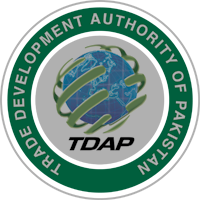 میں اپنی پروڈکٹ کا رنگ داخل کرتا ہوں ، لیکن میں کلر میپ فیلڈ کو خالی چھوڑ دیتا ہوں۔
 اگر آپ متعدد رنگ فروخت کرنے کا سوچ رہے ہیں تو ، جب ہم مختلف قسم کے ٹیب پر آئیں گے تو آپ اسے واضح کردیں گے۔
STEP # 5Tab #016. Color and Color Map
I enter the color of my product, but I leave the Color Map field empty. If you’re planning on selling multiple colors, you’ll make that clear when we come to the Variety tab.
23
Adil Mukhtar - TDAP
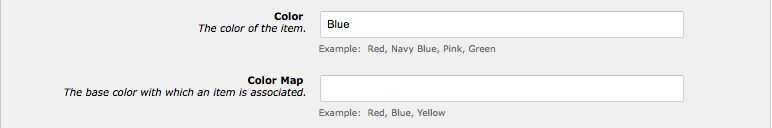 24
Adil Mukhtar - TDAP
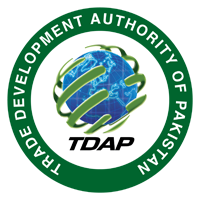 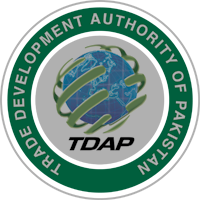 اگر یہ آپ کی مصنوع پر لاگو نہیں ہوتا ہے تو ، اسے خالی چھوڑ دیں۔ میں نے
 "گول" 
استعمال کیا
STEP # 5Tab #017. Shape
If this doesn’t apply to your product, leave it blank. 
I used “Round”
25
Adil Mukhtar - TDAP
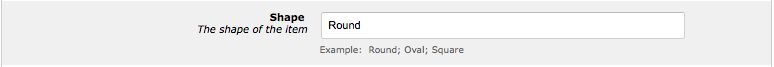 26
Adil Mukhtar - TDAP
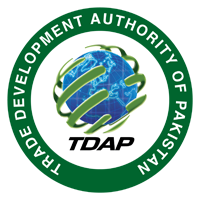 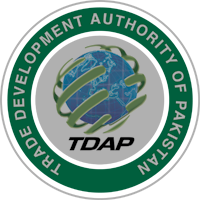 STEP # 5Tab #018. Lens Color
آپ اس کو خالی بھی چھوڑ سکتے ہیں جب تک کہ آپ کی مصنوع میں رنگین عینک نہ ہو۔
You can leave this blank as well unless your product actually has a colored lens.
27
Adil Mukhtar - TDAP
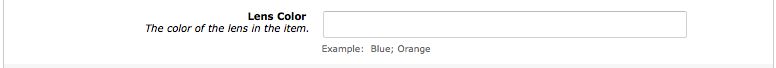 28
Adil Mukhtar - TDAP
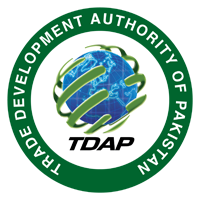 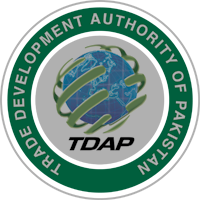 یہاں میں یا تو 18 آنس کا استعمال کرسکتا تھا۔ 
یا 
X-Large
اس پر منحصر
 ہے کہ میں کس چیز پر زور دینا چاہتا ہوں۔
STEP # 5Tab #019. Size
Here I could use either 18 oz. or X-Large, depending on what I want to emphasize.
29
Adil Mukhtar - TDAP
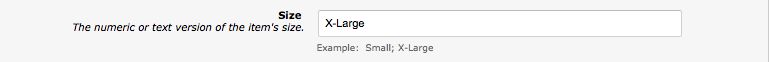 30
Adil Mukhtar - TDAP
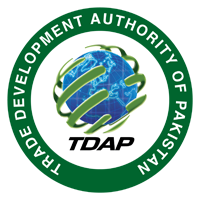 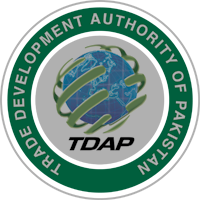 ان میں سے کوئی بھی میری پانی کی بوتل پر نہیں لگتا ہے۔
STEP # 5Tab #0110. Hand Orientation and Tension Supported
Neither of these apply to my water bottle.
31
Adil Mukhtar - TDAP
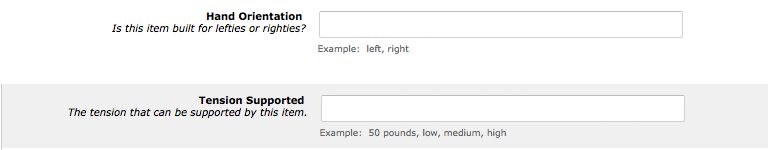 32
Adil Mukhtar - TDAP
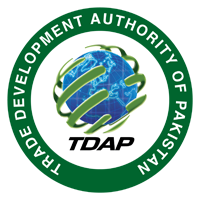 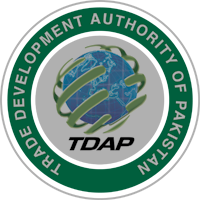 زیادہ تر مصنوعات کے لئے 

GTIN(گلوبل ٹریڈ شناختی نمبر) 

رکھنے کی ضرورت ہوتی ہے جو عام طور پر یو پی سی یا (کتابوں کے لئے) آئی ایس بی این کی طرح ہوتی ہے۔
 تاہم ، آپ کو اپنی مصنوعات کے زمرے کے لحاظ سے چھوٹ دی جاسکتی ہے۔
STEP # 5Tab #0111. GTIN Exemption Reason
Most products are required to have a GTIN (Global Trade Identifier Number) which is generally something like a UPC or (for books) an ISBN. However, you can be given an exemption depending on your product category. If you’re interested in pursuing an exemption, Amazon’s guide to product categories and exemption possibilities is shared in the next slides.
33
Adil Mukhtar - TDAP
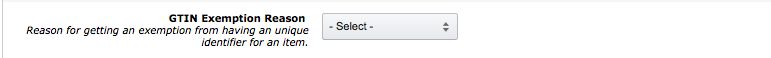 34
Adil Mukhtar - TDAP
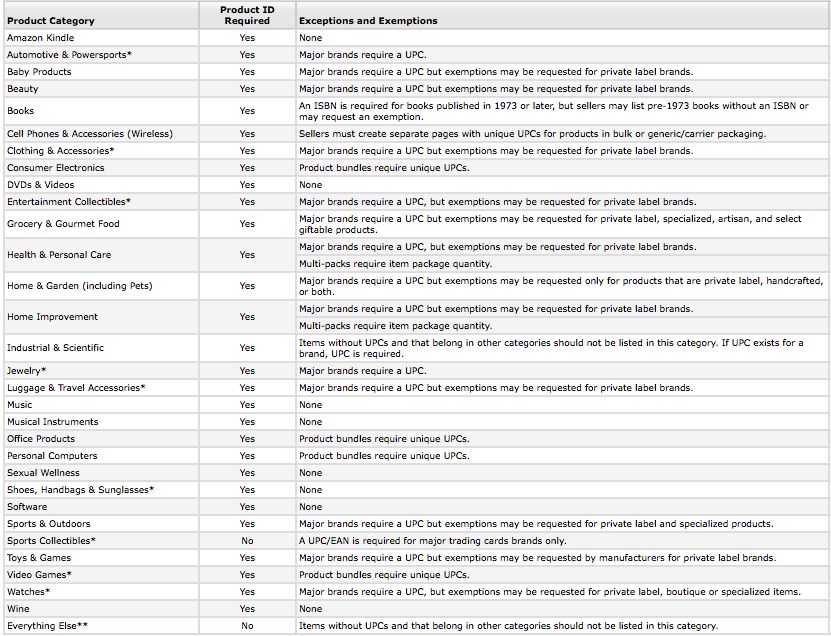 35
Adil Mukhtar - TDAP
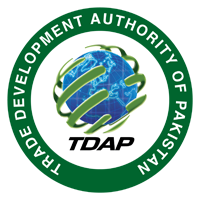 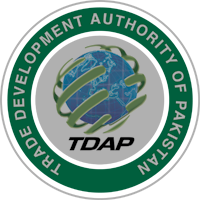 اگر آپ کی پروڈکٹ کسی اور پروڈکٹ سے منسلک ہے تو آپ کو دوسری پروڈکٹ کی آئی ڈی یہاں درج کرنی چاہیے۔ مثال کے طور پر ، اگر میری پانی کی بوتل صرف ایک مخصوص سائیکل کے ساتھ مطابقت رکھتی تھی ، تو میں اپنی پانی کی بوتل کو یہاں سائیکل کے سے جوڑ دوں گا۔ اگر آپ کی پروڈکٹ سولو پروڈکٹ ہے تو ان فیلڈز کو خالی چھوڑ دیں۔
STEP # 5Tab #0112. Related Product ID Type and Related Product ID
If your product is linked to another product, you should enter the other product’s ID here. For example, if my water bottle was only compatible with a specific bicycle, then I’d link my water bottle to the bike’s UPC here. If your product is a solo product, leave these fields empty.
36
Adil Mukhtar - TDAP
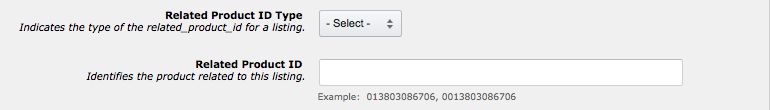 37
Adil Mukhtar - TDAP
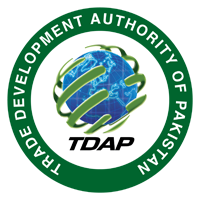 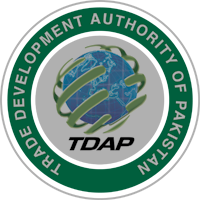 یہاں ، آپ اپنی مصنوع کی لمبائی 
چوڑائی 
اور
 وزن
 درج کریں گے۔
STEP # 5Tab #0113. Item Display Dimensions and Weight
Here, you’ll enter the length, width, and weight of your product.
38
Adil Mukhtar - TDAP
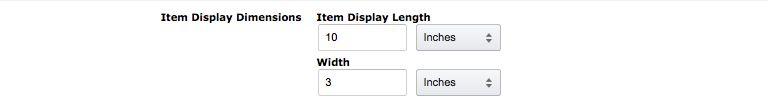 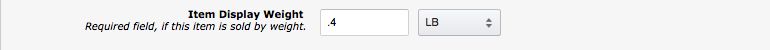 39
Adil Mukhtar - TDAP
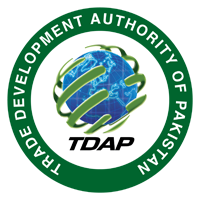 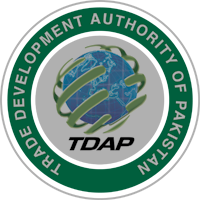 یہ پانی کی بوتل پر لاگو نہیں ہوتے ، لیکن اگر آپ کی چیز وزن کے لیے ڈیزائن کی گئی ہے ، تو گاہک کو ان شعبوں میں وہ معلومات دیں۔
STEP # 5Tab #0114. Weight Supported and Display Maximum Weight Recommendations
These don’t apply to the water bottle, but if your item is designed to support weight, then give the customer that information in these fields.
40
Adil Mukhtar - TDAP
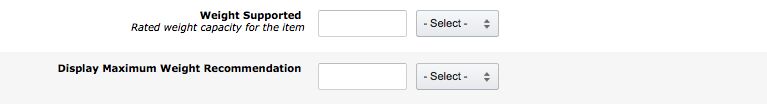 41
Adil Mukhtar - TDAP
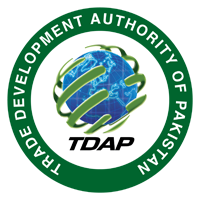 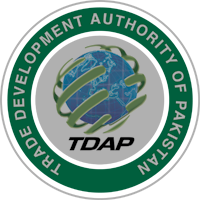 ایمیزون پر فروخت ہونے کے لیے ہر پروڈکٹ کو
 پروڈکٹ
آئی ڈی (UPC)
کی ضرورت ہوگی۔ یہ
 عام طور پر آپ کی مصنوعات کو ہر دوسری مصنوعات سے ممتاز کرے گا۔ آپ اس معلومات کے لیے کارخانہ دار سے چیک کر سکتے ہیں یا اگر آپ نے ایک نجی لیبل پروڈکٹ بنائی ہے تو آپ اپنی نئی پروڈکٹ کے لیے یو پی سی کوڈ خریدنا چاہیں گے۔
STEP # 5Tab #0116. Product ID
Every product will need a Product ID in order to be sold on Amazon. This ID (generally a UPC) will distinguish your product from every other product. You can check with the manufacturer for this information or if you've created a private label product you'll want to purchase a UPC code for your new product.
42
Adil Mukhtar - TDAP
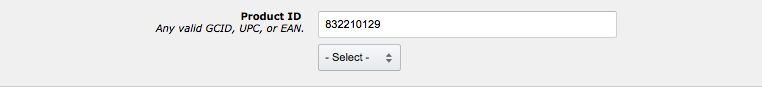 43
Adil Mukhtar - TDAP
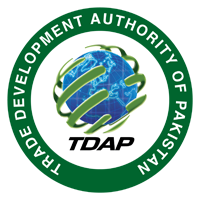 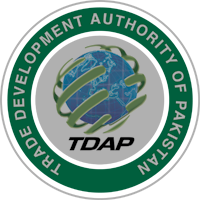 اگر آپ کی مصنوع مختلف رنگوں ، سائز یا کسی دوسری مخصوص قسم میں آئے گی تو آپ کو یہاں اس کی نشاندہی کرنے کی ضرورت ہوگی۔ صرف ڈراپ ڈاؤن مینو کو کھولیں اور اس قسم کی مختلف حالتوں کا انتخاب کریں جو آپ کی مصنوعات کے مطابق ہو۔
STEP # 6Tab #02Variations
If your product will come in a variety of colors or sizes or any other distinct varieties, you’ll need to indicate that here. Simply open the drop down menu and choose the type of variation that fits your product.
44
Adil Mukhtar - TDAP
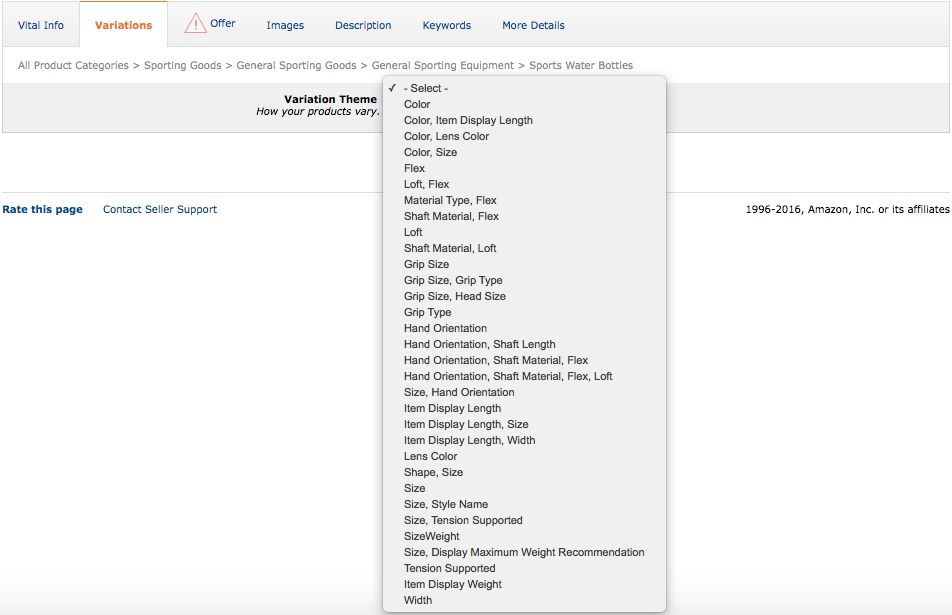 45
Adil Mukhtar - TDAP
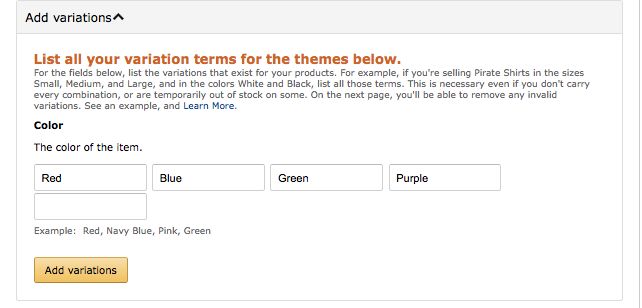 46
Adil Mukhtar - TDAP
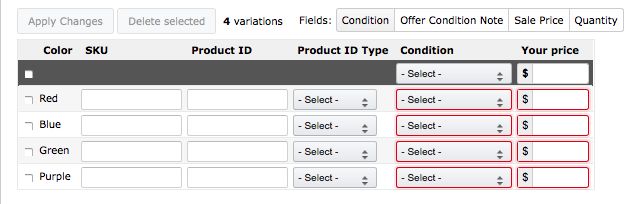 47
Adil Mukhtar - TDAP
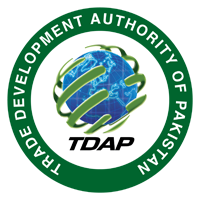 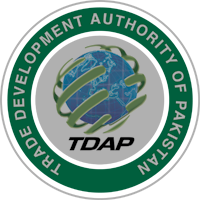 STEP # 7Tab #03: offer1. Import Designation
آپ کو اس ٹیب کو بھرنے کی ضرورت نہیں ہے
You are not required to fill in this tab, but if it will help you, choose the appropriate designation.
48
Adil Mukhtar - TDAP
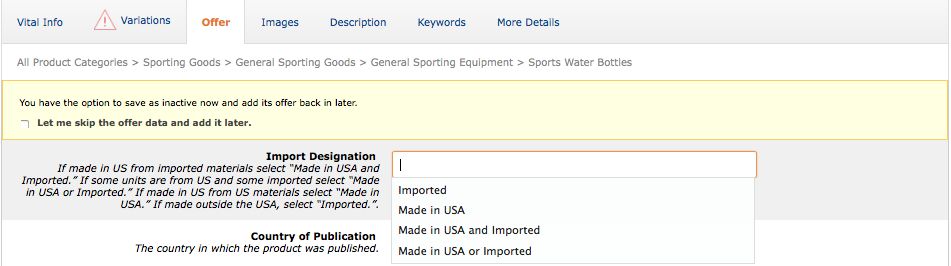 49
Adil Mukhtar - TDAP
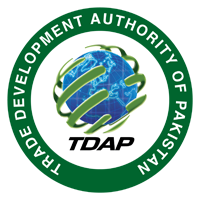 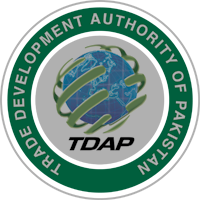 اسے چھوڑ دیں جب تک کہ آپ کی مصنوعات شائع نہ ہو۔
STEP # 7Tab #03: offer2. Country of Publication
Skip this unless your product was published.
50
Adil Mukhtar - TDAP
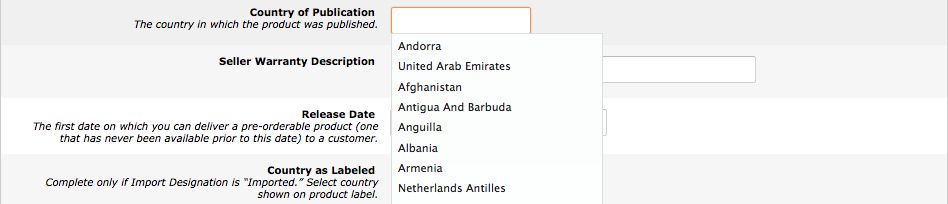 51
Adil Mukhtar - TDAP
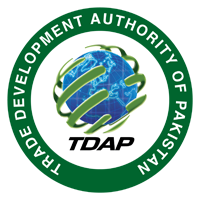 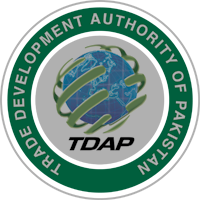 اگر آپ اپنی مصنوعات پر کسی قسم کی وارنٹی یا گارنٹی پیش کرتے ہیں تو اسے یہاں درج کریں۔ میں نے ٹائپ کیا ، "اگر کسی وجہ سے آپ پانی کی بوتل سے ناخوش ہیں تو ہم ایک مکمل ، پیسے واپس کرنے کی گارنٹی پیش کرتے ہیں۔"
STEP # 7Tab #03: offer3. Seller Warranty Description
If you offer any kind of warranty or guarantee on your product, enter it here. I typed, “If for any reason you are unhappy with the water bottle, we offer a full, money-back guarantee.”
52
Adil Mukhtar - TDAP
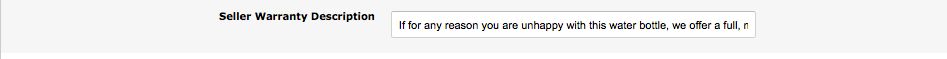 53
Adil Mukhtar - TDAP
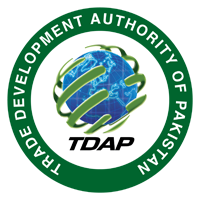 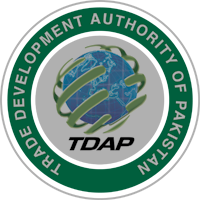 اگر آپ چاہتے ہیں کہ گاہکوں کو معلوم ہو کہ آپ نے یہ پروڈکٹ کب جاری کی ہے
STEP # 7Tab #03: offer4. Release Date
If you wish customers to know when you released this product, do so here. Most sellers will leave this blank.
54
Adil Mukhtar - TDAP
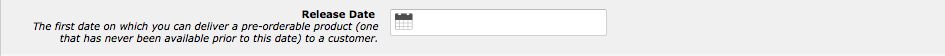 55
Adil Mukhtar - TDAP
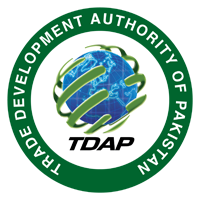 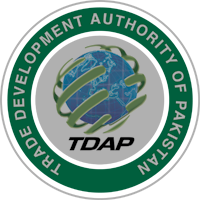 اگر آپ کی پروڈکٹ پاکستان میں نہیں بنائی گئی تھی اور آپ کا لیبل اصل ملک کو ظاہر کرتا ہے تو آپ اس معلومات کو یہاں شامل کر سکتے ہیں۔
STEP # 7Tab #03: offer5. Country as Labeled
If your product was not made in Pakistan and your label reveals the origin country, you can include that information here.
56
Adil Mukhtar - TDAP
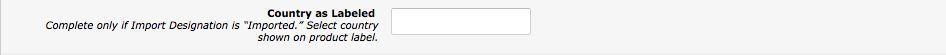 57
Adil Mukhtar - TDAP
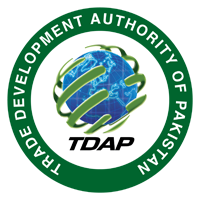 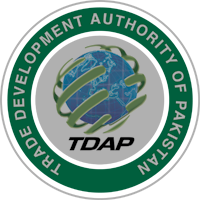 اگر آپ Fulfillment by Amazon
کا استعمال نہیں کر رہے ہیں اور اپنی مصنوعات کے لیے گفٹ ریپنگ اور گفٹ پیغامات کی اجازت دینا چاہتے ہیں تو آپ اسے یہاں کر سکتے ہیں۔
STEP # 7Tab #03: offer6. Is Gift Wrap Available and Offering Can Be Gift Messaged
If you’re not using Fulfillment by Amazon and want to allow for gift wrapping and gift messages for your product, you can do that here.
58
Adil Mukhtar - TDAP
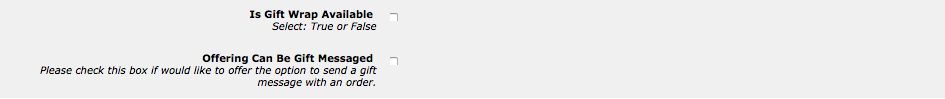 59
Adil Mukhtar - TDAP
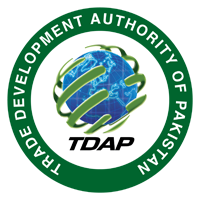 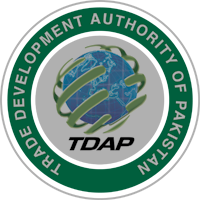 اگر آپ ایمیزون ٹیکس وصولی کی خدمات استعمال کر رہے ہیں تو آپ اپنا کوڈ یہاں درج کر سکتے ہیں۔
STEP # 7Tab #03: offer7. Tax Code
If you are using Amazon tax collection services, you can enter your code here.
60
Adil Mukhtar - TDAP
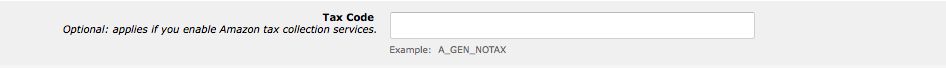 61
Adil Mukhtar - TDAP
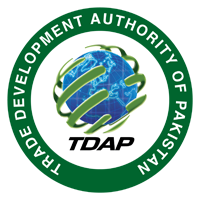 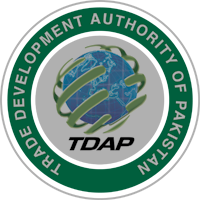 اگر آپ 
Fulfillment by Amazon
 کا استعمال نہیں کر رہے ہیں تو ، آپ اشارہ کر سکتے ہیں کہ ایک بار جب آپ اس کی مصنوعات کو آرڈر کر چکے ہیں تو اسے بھیجنے میں کتنا وقت لگے گا۔
STEP # 7Tab #03: offer8. Fulfillment Latency
If you’re not using Fulfillment by Amazon, you can indicate the time it will take for you to ship the product once it has been ordered.
62
Adil Mukhtar - TDAP
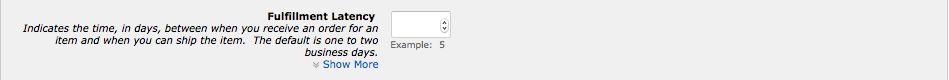 63
Adil Mukhtar - TDAP
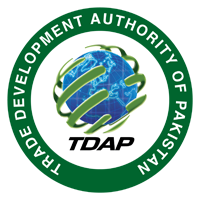 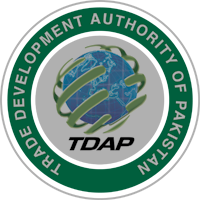 STEP # 7Tab #03: offer9. Restock Date
آپ اس فیلڈ کو خالی چھوڑ سکتے ہیں۔
You can leave this field empty.
64
Adil Mukhtar - TDAP
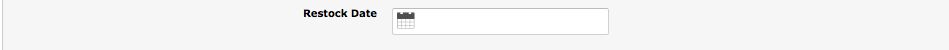 65
Adil Mukhtar - TDAP
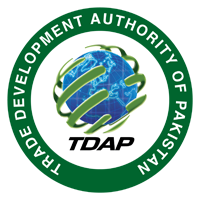 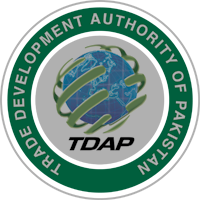 STEP # 7Tab #03: offer10. Legal Disclaimer
اگر آپ اپنے 
Disclaimer 
کے صحیح الفاظ کے بارے میں یقین نہیں رکھتے ہیں تو ، اپنے کارخانہ دار سے مشورہ کریں یا قانونی مدد حاصل کریں۔
If you’re not sure about the exact wording of your disclaimer, consult your manufacturer or seek legal aid.
66
Adil Mukhtar - TDAP
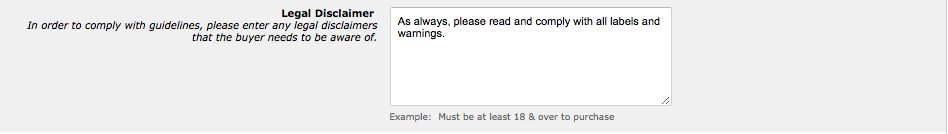 67
Adil Mukhtar - TDAP
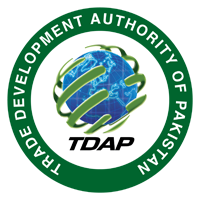 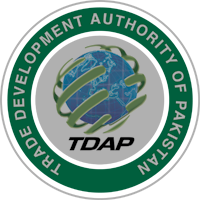 STEP # 7Tab #03: offer11. Start selling date
اس تاریخ کا انتخاب کریں جس دن آپ اپنی مصنوعات کو ایمیزون پر دستیاب کرنا چاہتے ہیں۔
Simply choose the date on which you’d like your product to be available on Amazon.
68
Adil Mukhtar - TDAP
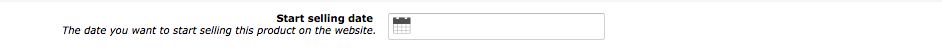 69
Adil Mukhtar - TDAP
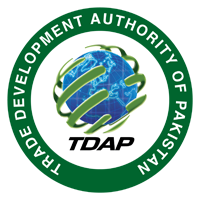 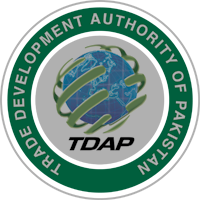 STEP # 5Tab #03: offer12. Signed By
اگر آپ کی پروڈکٹ پر کسی فرد کا دستخط ہے تو آپ اس معلومات کو یہاں شامل کر سکتے ہیں۔
If your product is signed by an individual, you can include that information here.
70
Adil Mukhtar - TDAP
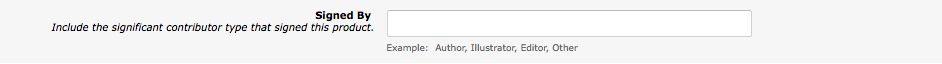 71
Adil Mukhtar - TDAP
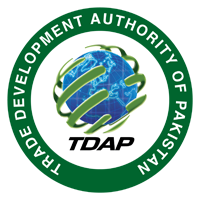 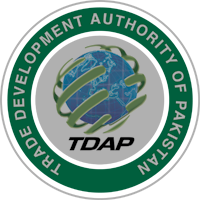 STEP # 7Tab #03: offer13. Fulfillment Channel
اس مقام پر ، آپ منتخب کریں گے کہ آپ اپنی مصنوعات کے آرڈر پورے کرنا چاہتے ہیں یا ایمیزون کو ان کو پورا کرنے کی اجازت دینا چاہتے ہیں۔
At this point, you’ll choose whether you want to fulfill the orders of your product or allow Amazon to fulfill them.
72
Adil Mukhtar - TDAP
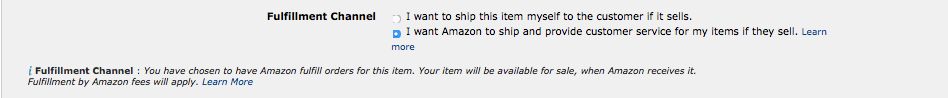 73
Adil Mukhtar - TDAP
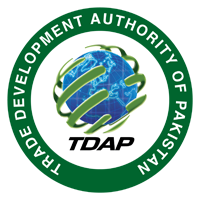 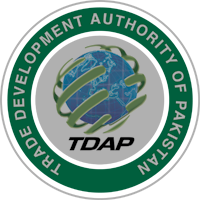 STEP # 8Tab #04ImAGES
امیجز ٹیب پر اپنی پروڈکٹ کے لیے مناسب تصاویر اپ لوڈ کریں۔
 اس صفحے پر ایمیزون کی طرف سے دی گئی ہدایات پر عمل کرنا یاد رکھیں۔
On the Images tab, simply upload the appropriate images for your product. Remember to comply with the guidelines given by Amazon on this page.
74
Adil Mukhtar - TDAP
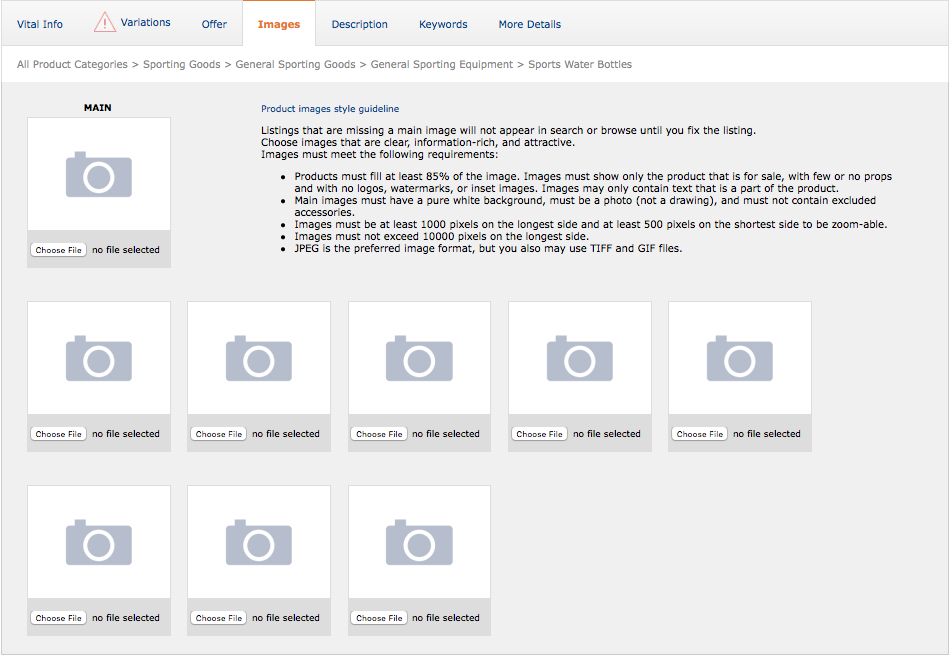 75
Adil Mukhtar - TDAP
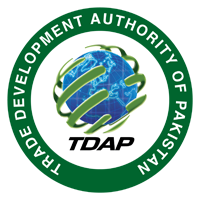 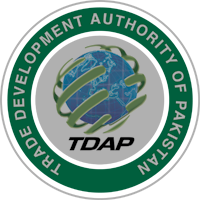 ٹیب کو دو حصوں میں تقسیم کیا گیا ہے: 

 Key Product Features
مصنوعات کی کلیدی خصوصیات 
Product Description
مصنوعات کی تفصیل
STEP # 9Tab #05Description
The Description tab is divided into two sections: 
Key Product Features
Product Description
76
Adil Mukhtar - TDAP
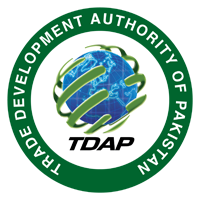 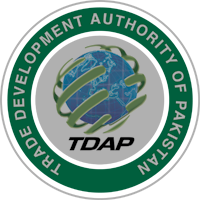 کلیدی پروڈکٹ فیچرز فیلڈز آپ کے بلٹ پوائنٹس بن جائیں گے جو آپ کی لسٹنگ کے اوپری حصے میں واقع ہیں۔
STEP # 9Tab #05DescriptionKey Product Feature
The Key Product Features fields will become your bullet points located near the top of your listing
77
Adil Mukhtar - TDAP
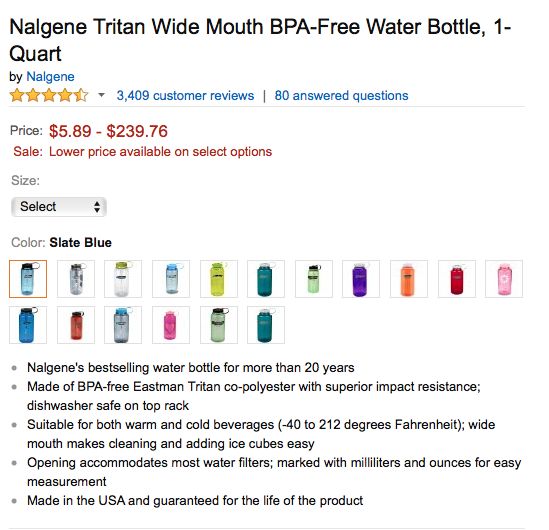 78
Adil Mukhtar - TDAP
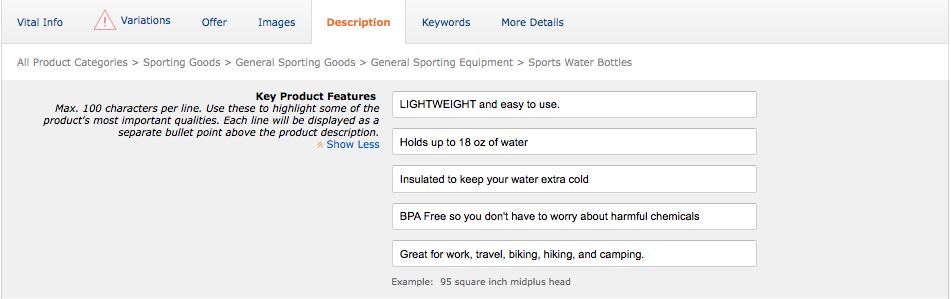 79
Adil Mukhtar - TDAP
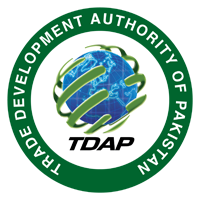 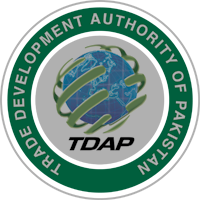 پروڈکٹ کی تفصیل آپ کے پروڈکٹ کو اپنے کسٹمر کو فروخت کرنے کا ایک اور موقع ہے۔
STEP # 9Tab #05DescriptionProduct Description
The Product Description is one more opportunity to sell your product to your customer.
80
Adil Mukhtar - TDAP
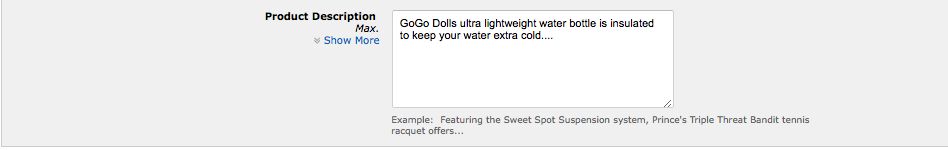 81
Adil Mukhtar - TDAP
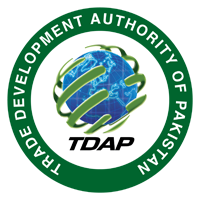 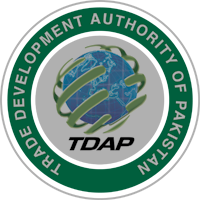 آپ کا 
Keyword Tab
آپ کی 
 ایمیزون لسٹنگ کا ایک اہم حصہ ہے۔ اگرچہ کوئی بھی کسٹمر درحقیقت وہ معلومات نہیں دیکھے گا جو آپ یہاں داخل کرتے ہیں ، ایمیزون اس معلومات کو استعمال کرے گا جب بھی گاہک آپ کی مصنوعات یا متعلقہ مصنوعات کی تلاش کریں گے۔
STEP # 10Tab #06Keywords
Your Keyword tab is a key part of your Amazon listing. Although no customer will actually see the information you input here, Amazon will use this information whenever customers search for your product or related products.
82
Adil Mukhtar - TDAP
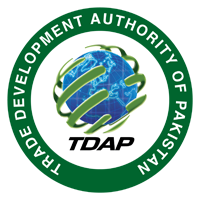 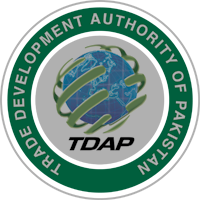 ہر سرچ ٹرم فیلڈ کو زیادہ سے زیادہ منفرد کلیدی الفاظ سے بھریں ، اور ہر مطلوبہ الفاظ کو کوما سے الگ کریں۔ یاد رکھیں،
 مطلوبہ الفاظ کو دہرانے کی ضرورت نہیں ہے ، لہذا اگر آپ نے اپنے عنوان یا بلٹ پوائنٹس میں کوئی کلیدی لفظ استعمال کیا ہے تو آپ کو اسے دوبارہ یہاں استعمال کرنے کی ضرورت نہیں ہوگی۔
STEP # 10Tab #06KeywordsSearch Terms
Fill each search term field with as many unique keywords as you can, and separate each keywords with a comma. Remember, there is no need to repeat keywords, so if you’ve used a keyword in your title or bullet points, you won’t need to use it again here.
83
Adil Mukhtar - TDAP
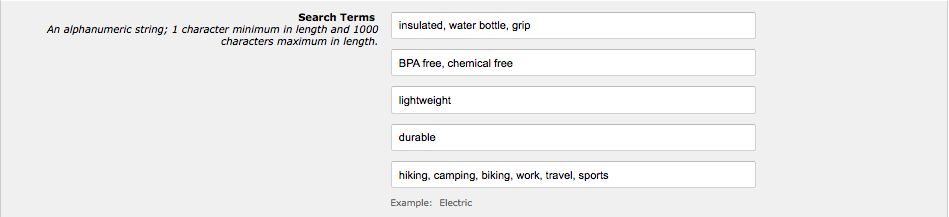 84
Adil Mukhtar - TDAP
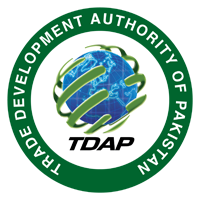 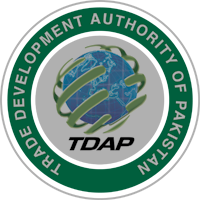 STEP # 10Tab #06KeywordsSubject Matter, Other Attributes, Intended Use, and Target Audience
اگلے چار حصے ڈراپ ڈاؤن مینوز پر مبنی تمام فیلڈز ہیں۔
 بس ہر فیلڈ پر کلک کریں ، اور آپ کو متعلقہ انتخاب کا ڈراپ ڈاؤن مینو دیا جائے گا۔
The next four sections are all fields based on drop down menus. Simply click on each field, and you’ll be given a drop down menu of related choices.
85
Adil Mukhtar - TDAP
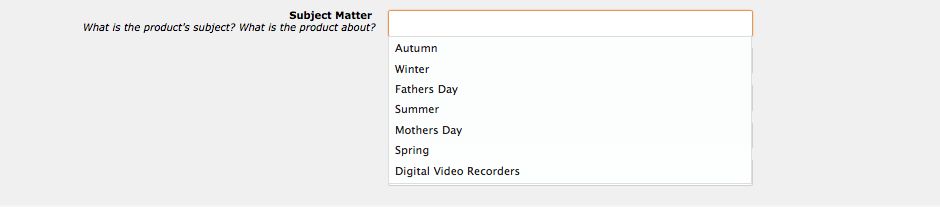 86
Adil Mukhtar - TDAP
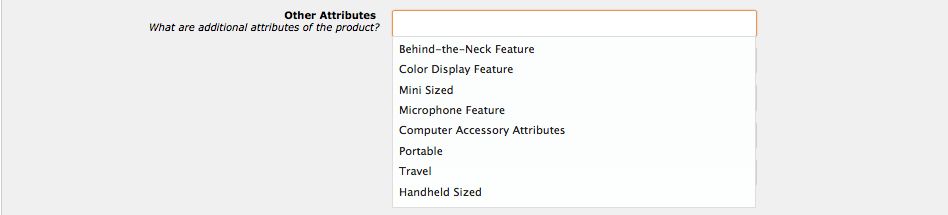 87
Adil Mukhtar - TDAP
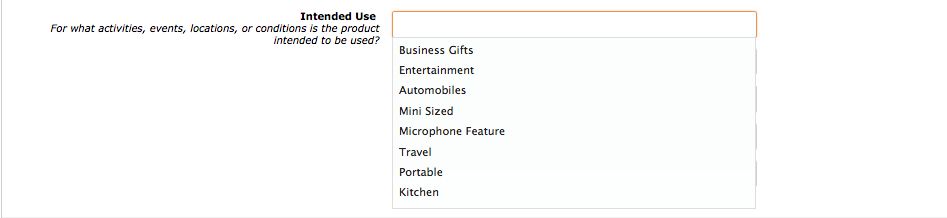 88
Adil Mukhtar - TDAP
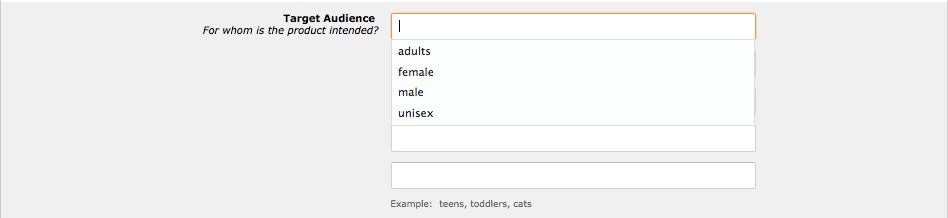 89
Adil Mukhtar - TDAP
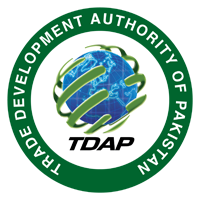 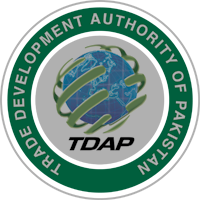 یہ کافی خود وضاحتی ہے۔ 
یہ وہ ٹیب ہے جس پر آپ کی قیمت کا تعین ہوتا ہے۔
 قیمت درج کرنے کے لیے آپ کے پاس دو مخصوص جگہیں ہونی چاہئیں۔
STEP # 11Tab #07More details
It’s pretty self-explanatory. You simply walk through every field and fill in as many as you can. This is the tab on which your price is determined. You should have two specific places to enter a price.
90
Adil Mukhtar - TDAP
Price
Manufacturer’s Suggested Retail Price
This is not the price your customer will pay. It’s only the price you determine a customer could pay if you weren’t so generous. On your actual listing, it appears as the list price.
Sale Price
The Sale Price is the actual price your customer will pay on your listing.
91
Adil Mukhtar - TDAP
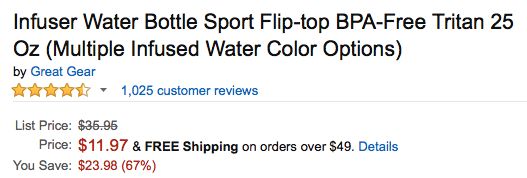 92
Adil Mukhtar - TDAP
Thank you
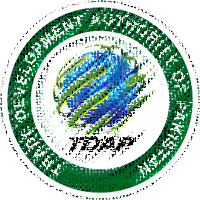 93
Adil Mukhtar - TDAP